Ninth Sunday after the Epiphany
Year C
1 Kings 8:22-23, 41-43 • Psalm 96:1-9
Galatians 1:1-12 • Luke 7:1-10
for they shall hear of your great name, your mighty hand, and your outstretched arm–when a foreigner comes and prays toward this house,
1 Kings 8:42
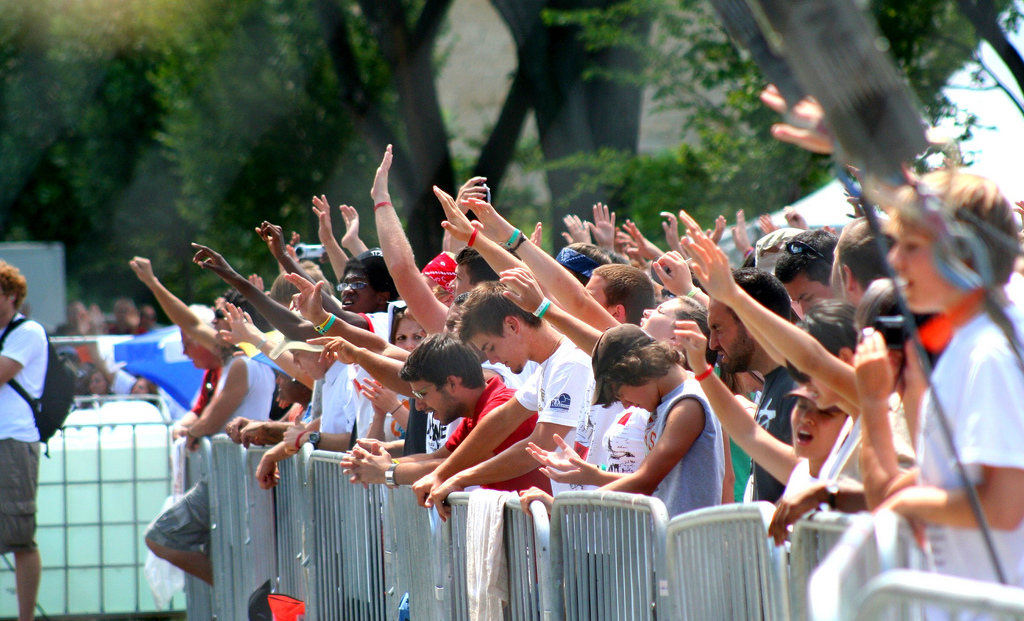 Unite
Washington DC, 2008
O sing to the LORD a new song; sing to the LORD, all the earth.
Psalm 96:1
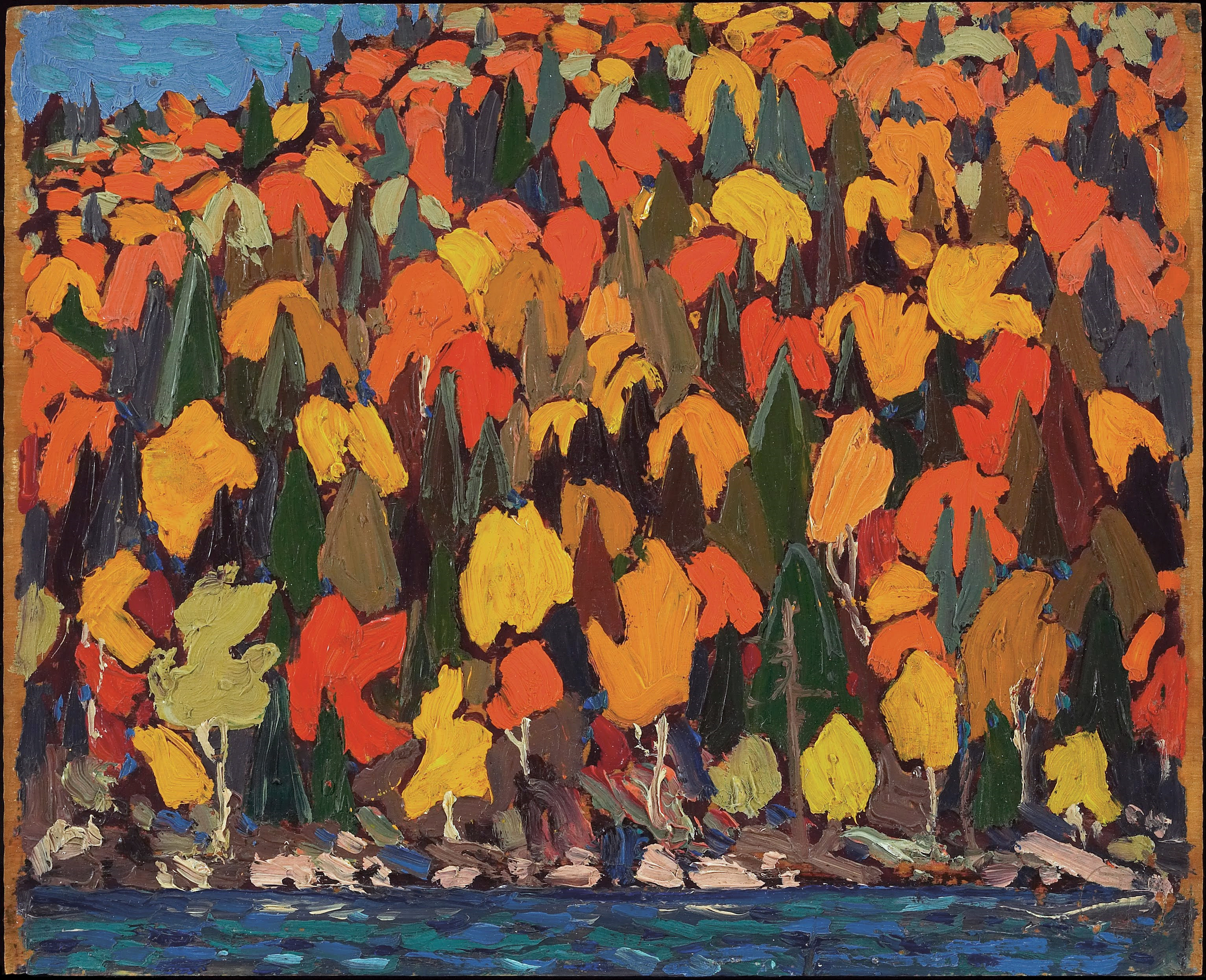 Autumn Foliage, Thomas John Thomson, 1915
Honor and majesty are before him; strength and beauty are in his sanctuary.
Psalm 96:6
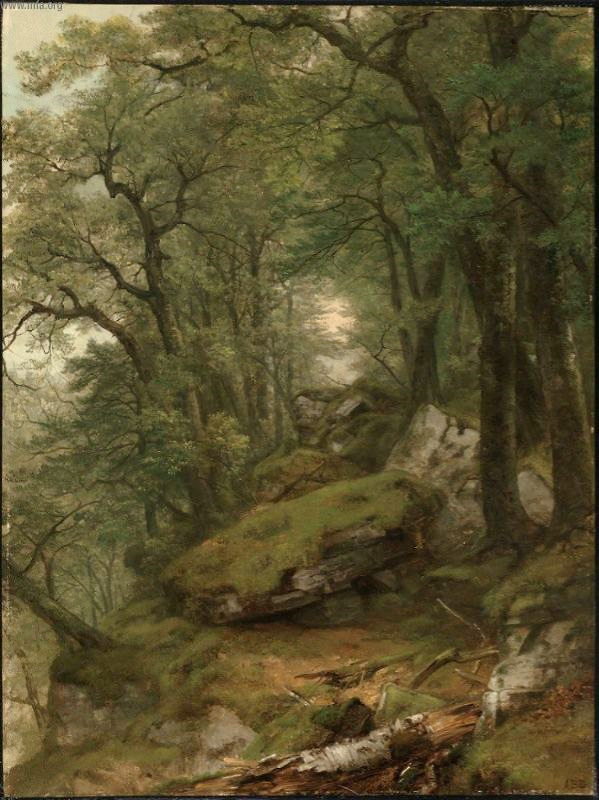 Woodland Interior
A.B. Durand, 1855
Worship the LORD in holy splendor; tremble before him, all the earth.
Psalm 96:9
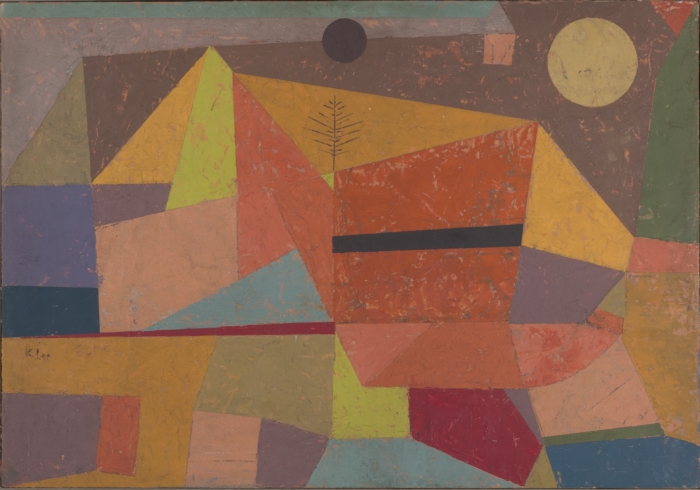 Joyful Mountain Landscape, Paul Klee, 1929
For I did not receive the gospel from a human source, nor was I taught it, but I received it through a revelation of Jesus Christ.
Galatians 1:12
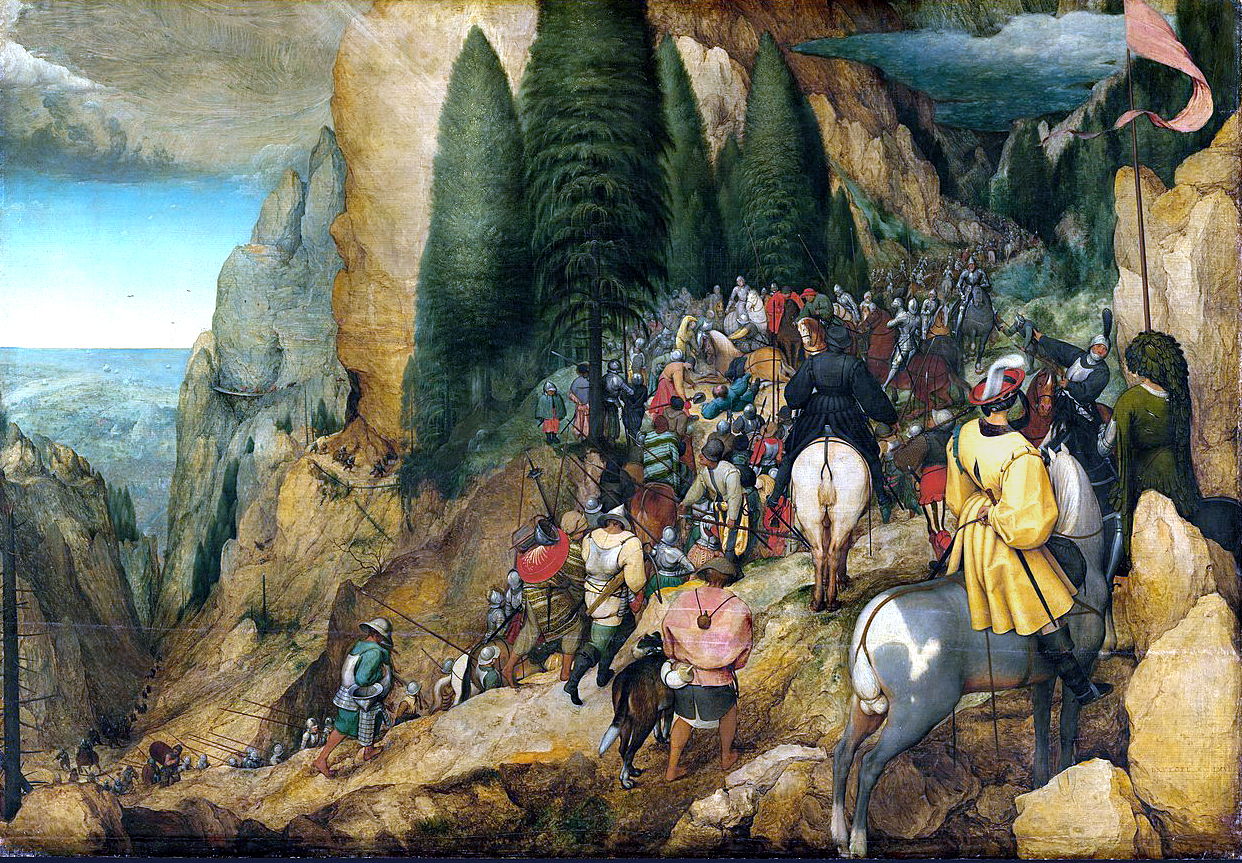 Conversion of Paul, Pieter Bruegel, 1567
A centurion there had a slave whom he valued highly, and who was ill and close to death.
Luke 7:1-10
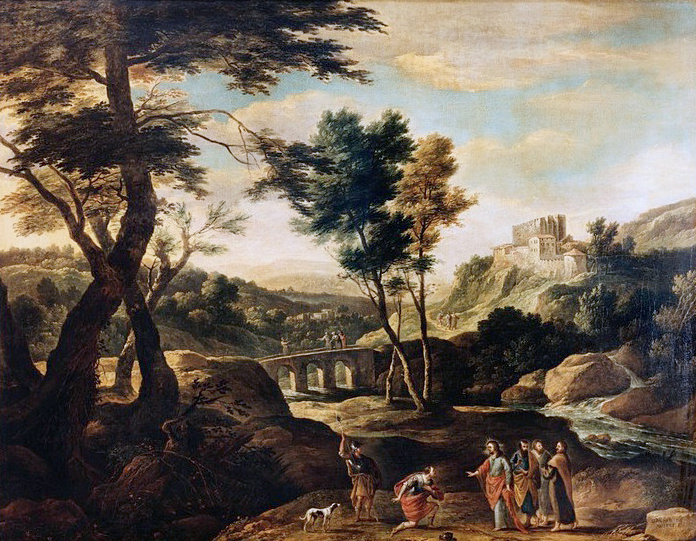 Jesus Heals the Centurion’s Servant
When he heard about Jesus, he sent some Jewish elders to him, asking him to come and heal his slave.
Luke 7:3
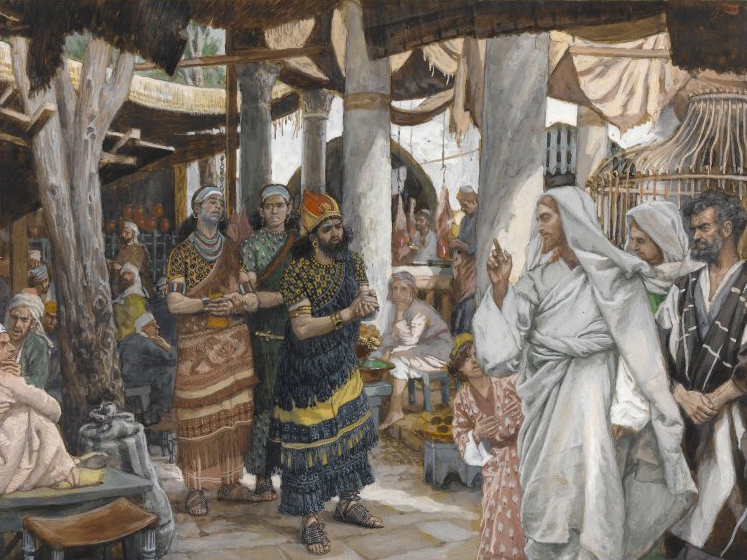 Jesus Heals the Centurion’s Servant, James Tissot, ca. 1886-1894
“therefore I did not presume to come to you. But only speak the word, and let my servant be healed.”
Luke 7:7
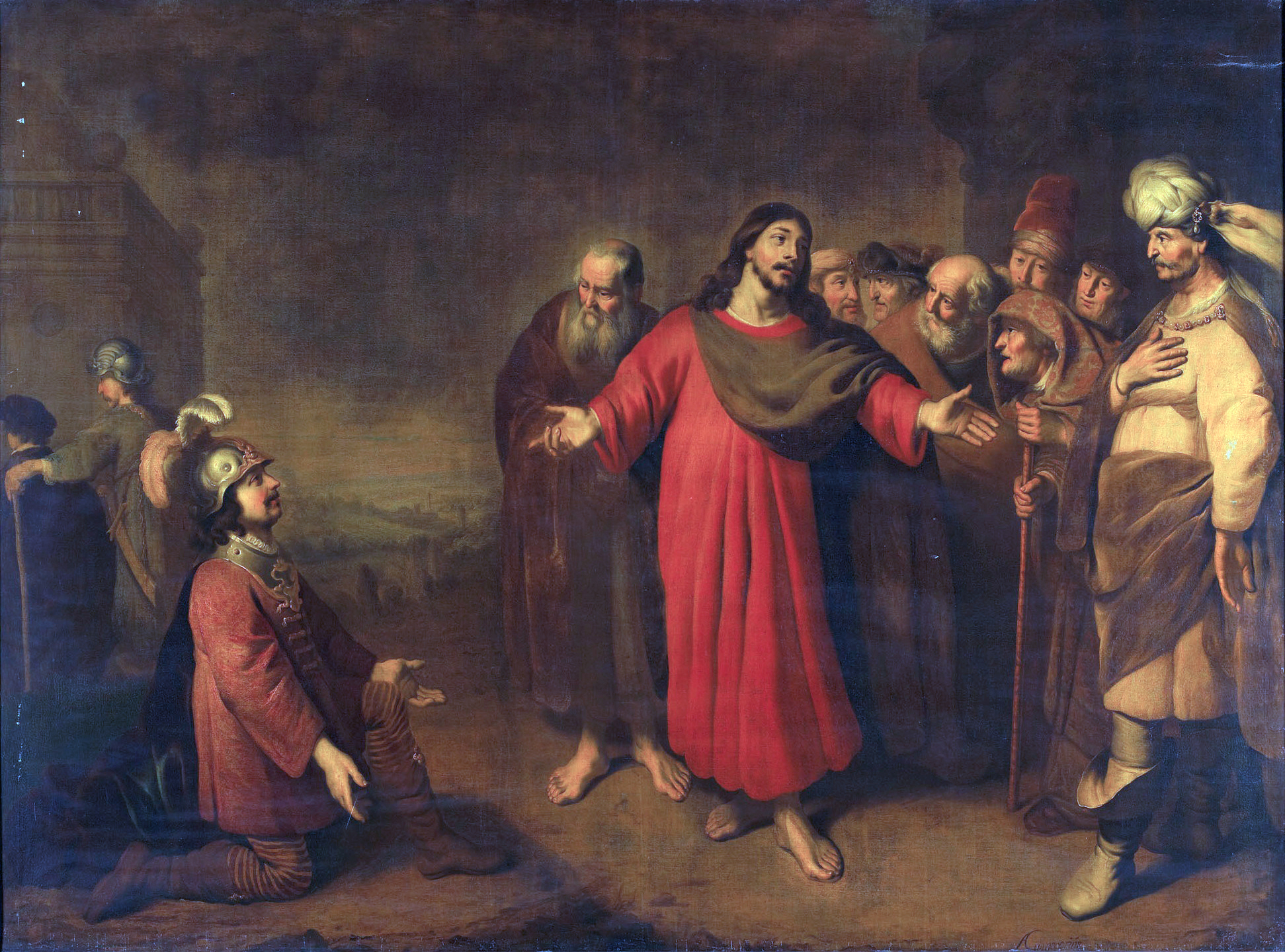 Jesus Heals the Centurion’s Servant, Adam Camerarius, ca. 1644-1665
When Jesus heard this he was amazed at him,
Luke 7:9a
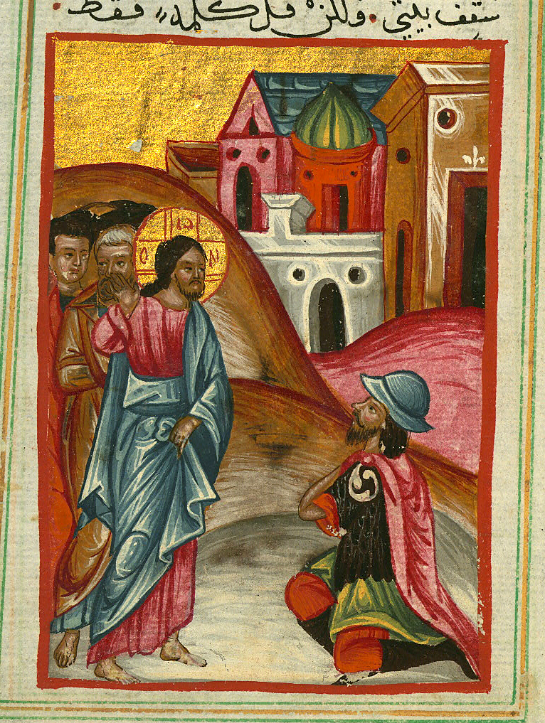 Jesus Heals the Centurion’s Servant

Ilyas Basim Khuri Bazzi Rahib,
1684
And turning to the crowd that followed him, he said, ”I tell you, not ever in Israel have I found such faith.”
Luke 7:9b
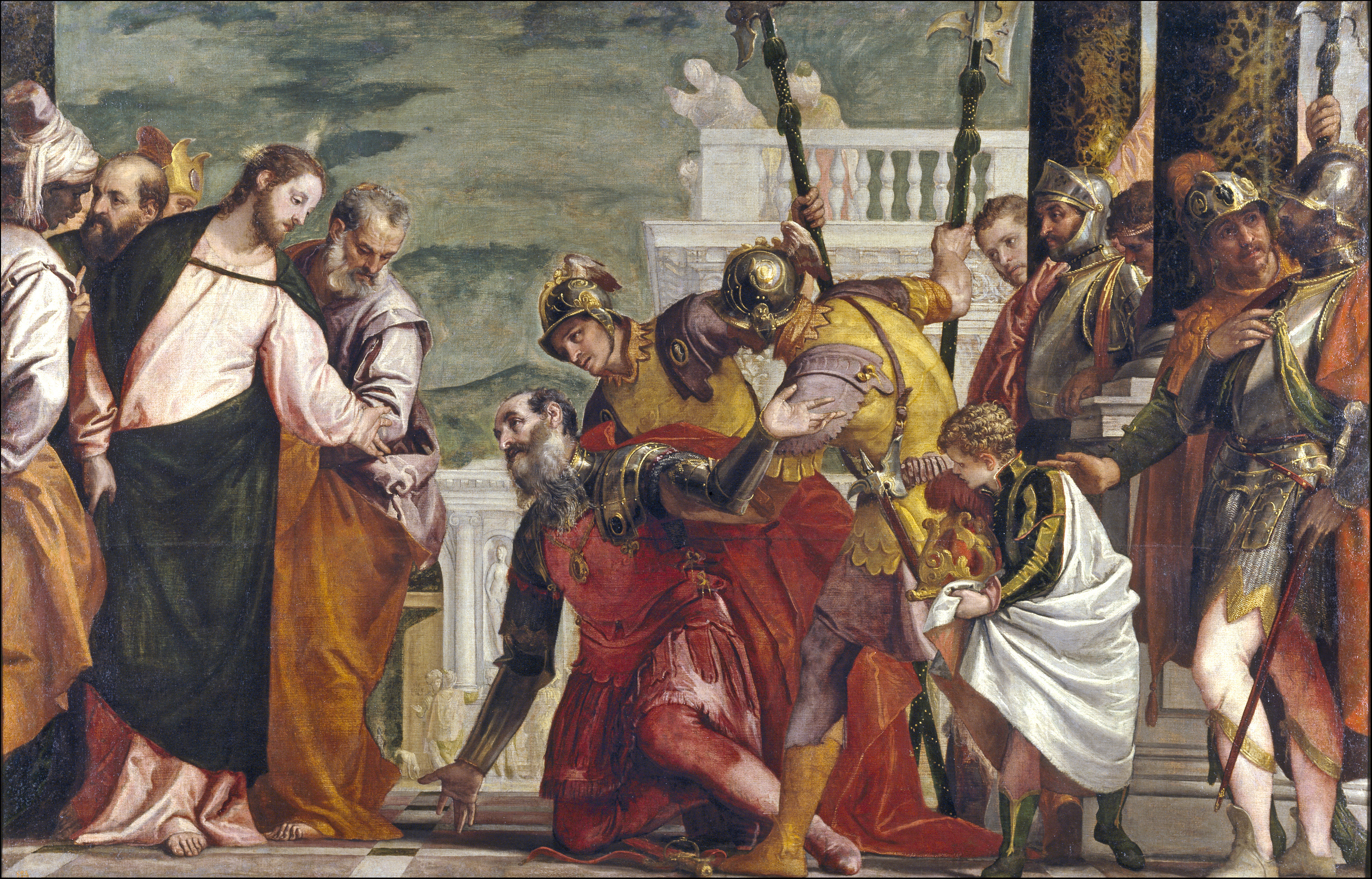 Jesus Heals the Centurion’s Servant, Veronese, ca. 1571
Credits
New Revised Standard Version Bible, copyright 1989, Division of Christian Education of the National Council of the Churches of Christ in the United States of America. Used by permission. All rights reserved.

J Ireland, Flickr Creative Commons
http://commons.wikimedia.org/wiki/File:Tom_Thomson_-_Autumn_Foliage_-_Google_Art_Project.jpg
https://commons.wikimedia.org/wiki/File:Asher_Brown_Durand_-_Woodland_Interior_-_63.269_-_Museum_of_Fine_Arts.jpg
http://commons.wikimedia.org/wiki/File:Heitere_Gebirgslandschaft_by_Paul_Klee_1929.jpeg
https://commons.wikimedia.org/wiki/File:Conversion_of_Paul_(Bruegel).jpg
https://commons.wikimedia.org/wiki/File:Gaspar_de_Witte_-_Jesus_heals_the_servant_of_the_centurion.jpg
https://commons.wikimedia.org/wiki/File:Brooklyn_Museum_-_The_Healing_of_the_Officer%27s_Son_(La_gu%C3%A9rison_du_fils_de_l%27officier)_-_James_Tissot.jpg
https://commons.wikimedia.org/wiki/File:Adam_Camerarius_001.jpg
https://www.flickr.com/photos/medmss/5184968294/
https://commons.wikimedia.org/wiki/File:Jes%C3%BAs_y_el_centuri%C3%B3n_(El_Veron%C3%A9s).jpg

Additional descriptions can be found at the Art in the Christian Tradition image library, a service of the Vanderbilt Divinity Library, http://diglib.library.vanderbilt.edu/.  All images available via Creative Commons 3.0 License.